Симфоническое развитие музыкальных образов
Быкова А.В., учитель музыки МОУ СОШ №131, г. Карталы
Связь времен
Образы симфонической музыки, часто не связанные с каким-либо сюжетом или программой, раскрывают перед слушателями многообразие жизненных явлений, преживаний не только одного человека, но и целых  поколений.
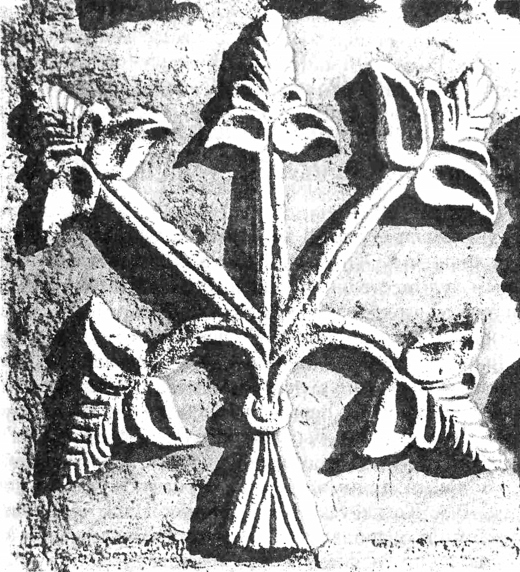 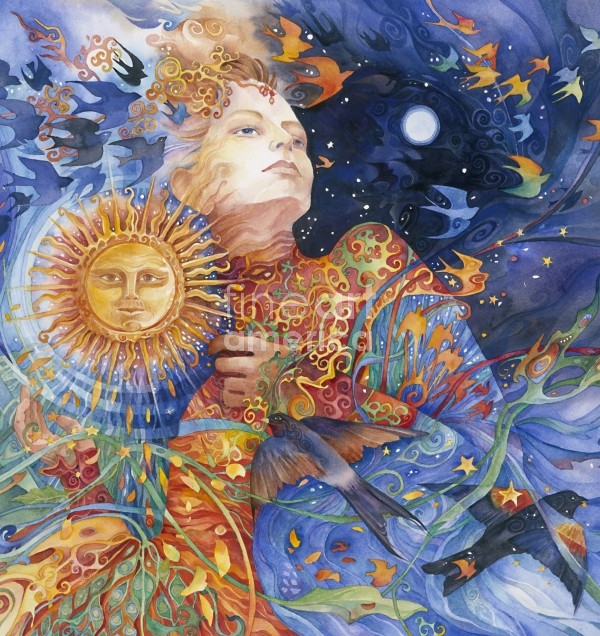 Быкова А.В., учитель музыки МОУ СОШ №131, г. Карталы
В.-А. Моцарт-великий австрийский композитор, который писал музыку в самых разных жанрах. К наиболее популярным произведениям во всем мире относится симфония № 40.
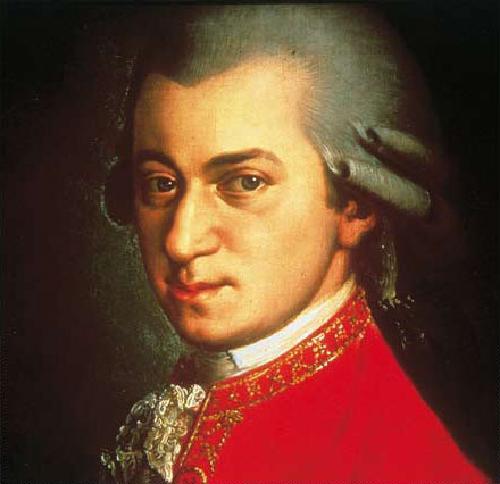 Быкова А.В., учитель музыки МОУ СОШ №131, г. Карталы
П.И. Чайковский:
«Из всех великих композиторов я наиболее нежную любовь питаю к Моцарту».
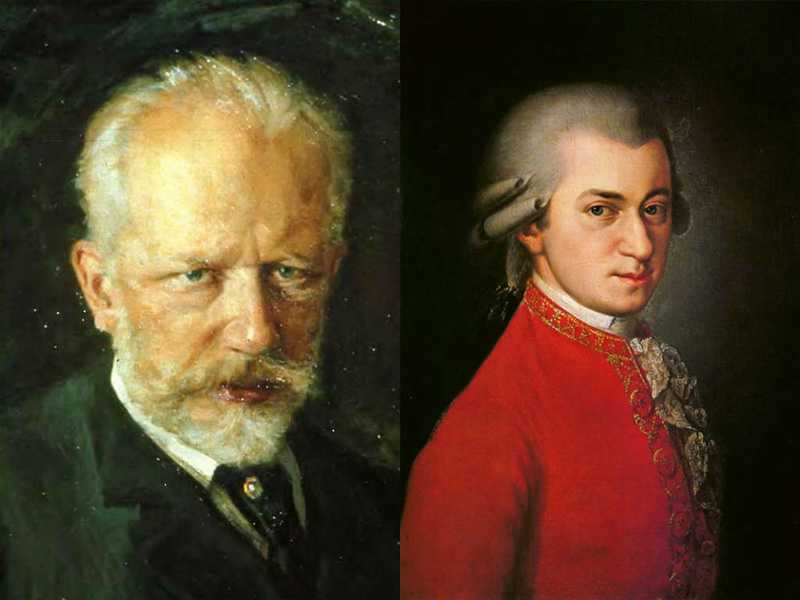 Быкова А.В., учитель музыки МОУ СОШ №131, г. Карталы
«Моцартиана»
Подлинным памятником великому композитору стала оркестровая сюита № 4, включающая в себя четыре пьесы В. А. Моцарта, инструментованные П. Чайковским.
Для кульминации «Моцартианы» Чайковский выбрал хоровую молитву Моцарта «Ave, Verum». Она стала 3-й частью этого сочинения.
Быкова А.В., учитель музыки МОУ СОШ №131, г. Карталы
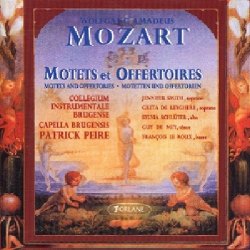 Сюита – музыкальное произведение, состоящее из нескольких частей, разнообразных по характеру.
Послушайте молитву Моцарта и 3-ю часть «Моцартианы» Чайковского. В чем проявляется родство музыки Моцарта и Чайковского?
Быкова А.В., учитель музыки МОУ СОШ №131, г. Карталы
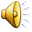 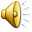 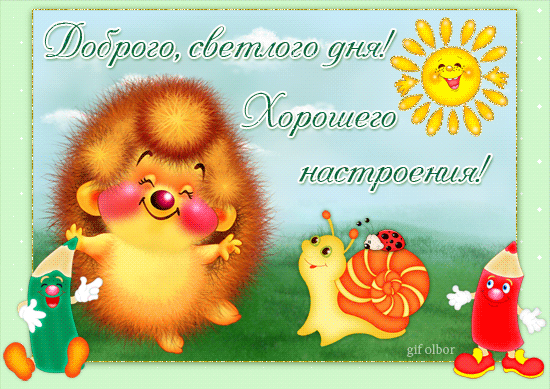 Быкова А.В., учитель музыки МОУ СОШ №131, г. Карталы